Использование информационно – коммуникационных технологий на уроках музыки
«Педагоги не могут успешно кого-нибудь учить, если в это же время не учатся сами».
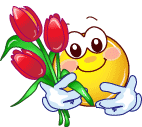 Али Апшерони
Компьютерные программы, используемые при подготовке и проведении уроков музыки:
Microsoft Word
Проигрыватель Windows Media
Internet
Microsoft Wordможно использовать для составления:
карточек
тестов
дидактических материалов с печатной основой
тематического планирования
Вокальные (певческие) голоса
СОПРАНО (женский высокий) - S (Soprano)
АЛЬТ (женский низкий) - A (Alt, Alto)
ТЕНОР (мужской высокий) - T (Tenor)
БАС (мужской низкий) - B (Bass)
Певческие голоса
Проигрыватель Windows Mediaможно использовать для:
прослушивания музыкальных произведений из файлов, с дисков CD, MP3

просмотра видеозаписей из файлов, с дисков
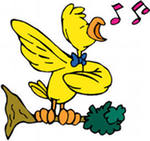 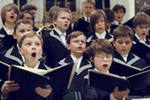 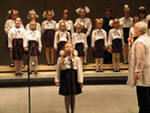 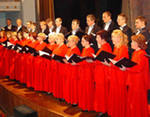 Певческие голоса
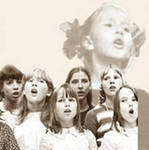 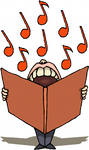 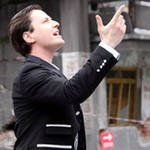 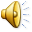 Певческие голоса
низкие
высокие
средние
Певческие голоса
женские
мужские
детские
Певческие голоса
Высокий
Средний
Низкий
Мужской
Баритон
Бас
Тенор
Меццо-сопрано
Альт
Женский
Сопрано
Альт
Детский
Сопрано
Задание: определите на слух, какой звучит голос.
Детские голоса – детский хор
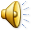 Женский голос  (высокий) – Анна Герман
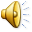 Мужской голос (высокий) – Марио Ланца
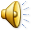 Мужской голос (низкий) – Борис Гмыря
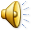 Программы для работы с музыкой     на компьютере
Музыкальные
энциклопедии
Музыкальные
проигрыватели
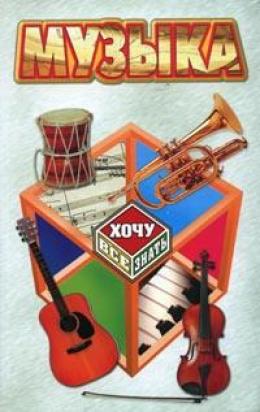 Энциклопедия классической музыки
5 часов классической музыки
400 биографических статей
200 статей о произведениях
словарь муз. терминов
12 тематических экскурсий о муз. культуре разных стран
видеофрагменты и анимация
Муз. викторины различной сложности
Хронология
Энциклопедия популярной музыки
Посвящена року, джазу  и поп - музыке
Иллюстрированная история:
        -зарубежной поп. музыки
        -отечественной поп. музыки
        -джаза
Более 3300 статей
3000 иллюстраций
600 аудиофрагментов
23 видеофрагмента
Словарь: 400 муз. терминов
ШЕДЕВРЫ МУЗЫКИ -уникальный мультимедиапродукт для всех, кто интересуется классической музыкой  и историей ее развития.
Интерактивные рассказы  о 80 шедеврах классической музыки
Озвученные лекции, рассказывающие об эпохах и музыкальных  жанрах
Библиографические статьи 
    о 40 композиторах
Более 2000 статей
Образцы звучания муз. инструментов 
Более 1000 иллюстраций
Около 10 часов звука, видеофрагменты опер и балетов
Энциклопедия «Музыкальные инструменты»
Редчайшая коллекция муз. инструментов всех стран и народов, включая археологические находки.
Знакомит с историей возникновения и развития инструментов, особенностями устройства и звучания.
Разделы:
1. Семейства музыкальных  
    инструментов;
2. Музыкальные ансамбли;
3. Инструменты стран мира;
4. Инструменты от А до Я.
Более 1000 муз. фрагментов 
Свыше 900 муз. инструментов
Internet можно использовать для:
поиска информации для уроков
поиска музыкальных произведений
поиска и скачивания необходимых нот детских песен
приобретения учебной и методической литературы, музыкальных инструментов
творческих заданий учащимся
1 вариант - найти в интернете имена певцов, обладающих низким мужским голосом
2 вариант – найти в интернете имена певцов, обладающих высоким  мужским голосом
Самостоятельно (с помощью интернета) познакомьтесь с творчеством Сергея Лемешева и узнайте, каким голосом обладал этот певец.
Самостоятельно (с помощью интернета) познакомьтесь с творчеством Фёдора Ивановича Шаляпина и узнайте, почему этот певец исполнял такие роли, как Иван Сусанин из оперы «Иван Сусанин»М. И. Глинки, варяжский гость из оперы «Садко» Н. А. Римского-Корсакова, Борис Годунов из оперы «Борис Годунов» М. П. Мусоргского.